Муниципальное бюджетное дошкольное образовательное учреждение«Детский сад № 97»ОГРН 1192468036133 ИНН 2465327806Юридический адрес:660077, г. Красноярск, ул. Петра Ломака, д.2А, т.2179750,2179740E-mail:dou39@inbox.ruФактический адрес:660077, г. Красноярск, ул. Петра Ломака, д.2А,т.2179750,2179740;                                      660125, г. Красноярск, ул. 9 Мая, д.64, т.2163901,2163900
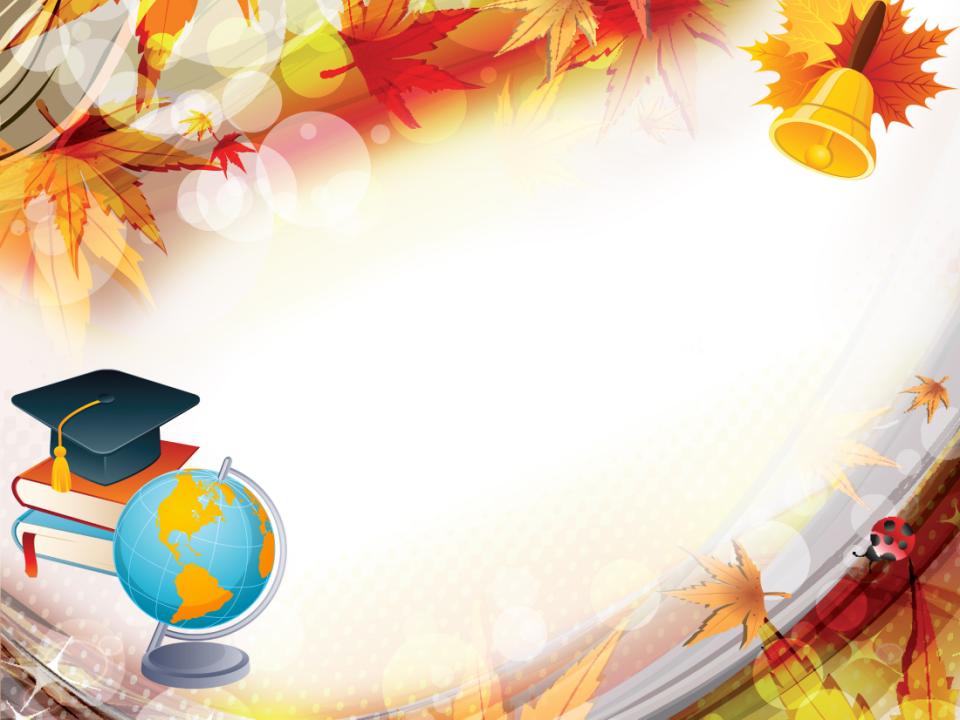 ИГРОВОЙ ЦЕНТР
Сюжетно-ролевой игры
 «Играем в школу»
Воспитатель: Баранахина Дарья Николаевна
                          Беридзе Ирина Геннадьевна
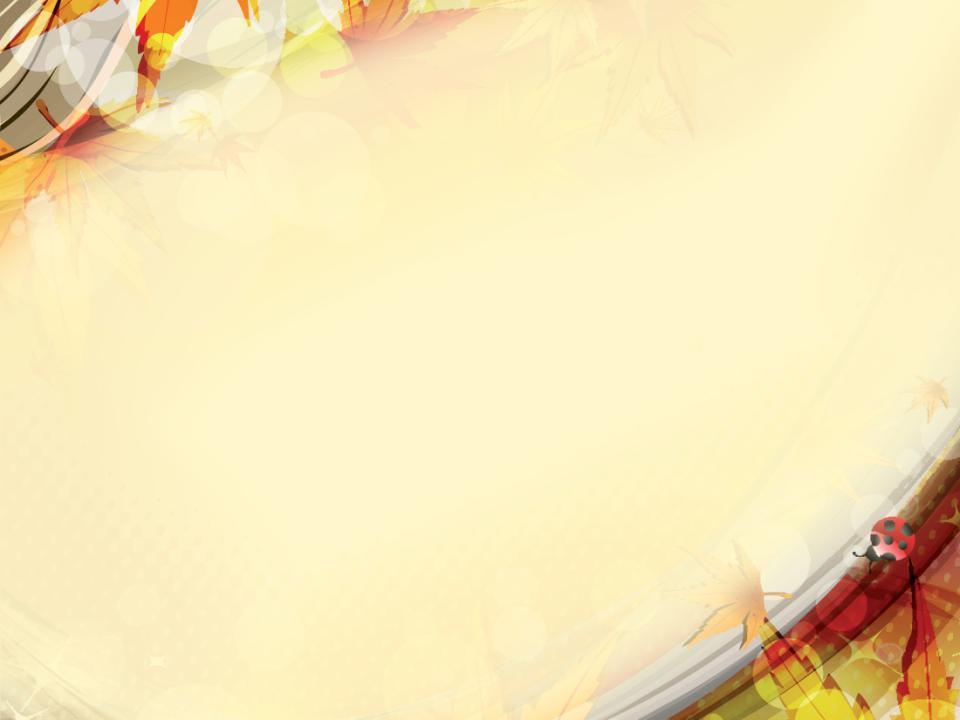 ЦЕЛЬ
Создать образовательную среду для формирования мотивации к обучению в школе у детей старшего дошкольного возраста, через разные виды детской деятельности.
 
ЗАДАЧИ
	Образовательные:
Формировать у дошкольников:
-  представления об образе школьника, школьного пространства, новой организацией времени, нормами и правилами, обусловленными особенностями школьной жизни;
- мотивационную готовность к школе.
Побуждать детей воспроизводить в играх бытовой и общественно полезный труд взрослых.

Развивающие:
Развивать умение:
- вступать в ролевые взаимодействия со сверстниками (строить ролевой диалог, умение договариваться друг с другом в игре);
-  ролевого взаимодействия в соответствии с нормами этикета (доброжелательный тон, сдержанность жестов, расположение партнёров друг к другу);
- переносить знакомые действия в игровые ситуации, действовать в соответствии с ролью, поощрять умение придумывать новые события, учить подчинять всех играющих общей игровой цели;
Продолжать закреплять слуховое и зрительное внимание, память, воображение, интонационную выразительность речи.

Воспитательные:
Воспитывать дружеские взаимоотношения в игре.
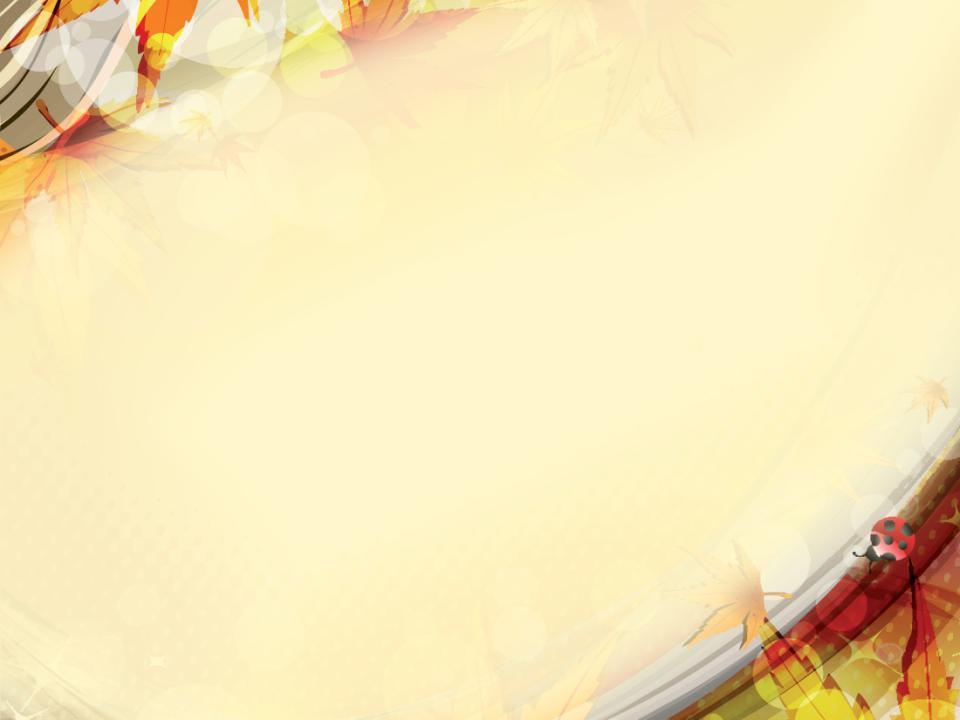 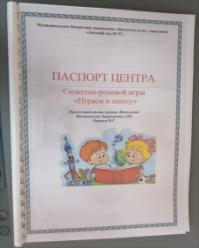 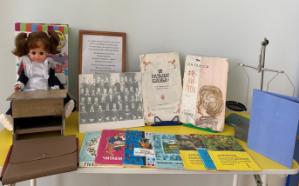 Предназначение центра : организация познавательной и социально - коммуникативной деятельности.                                                                                        
 
Место расположения: Игровой центр сюжетно-ролевой игры «Играем в школу» расположен  в групповой комнате. 
 Адресная направленность: центр предназначен для формирования мотивации к обучению в школе у детей старшего дошкольного возраста, максимальное количество детей, одновременно работающих в центре  – 
6 детей.                                                                                                                                  
График работы центра: первая половина дня: с 7.00-8.10; вторая половина дня:  с 15.50 -16.25  свободная, самостоятельна деятельность детей в центре.
 
Виды деятельности организованные в центре:
- познавательная
- игровая
- художественная
- конструктивная
- музыкальная
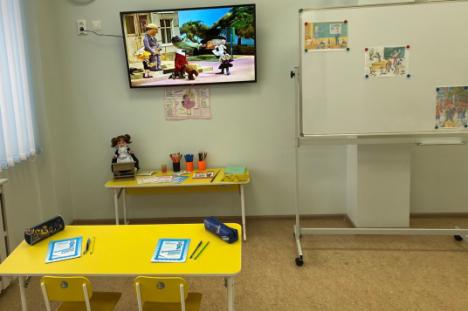 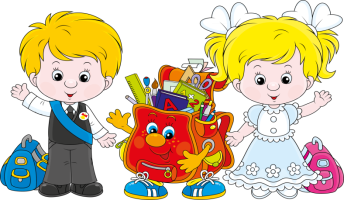 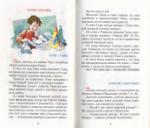 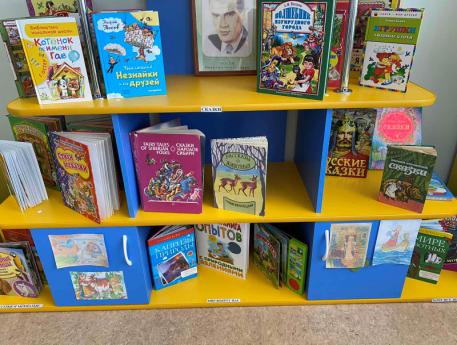 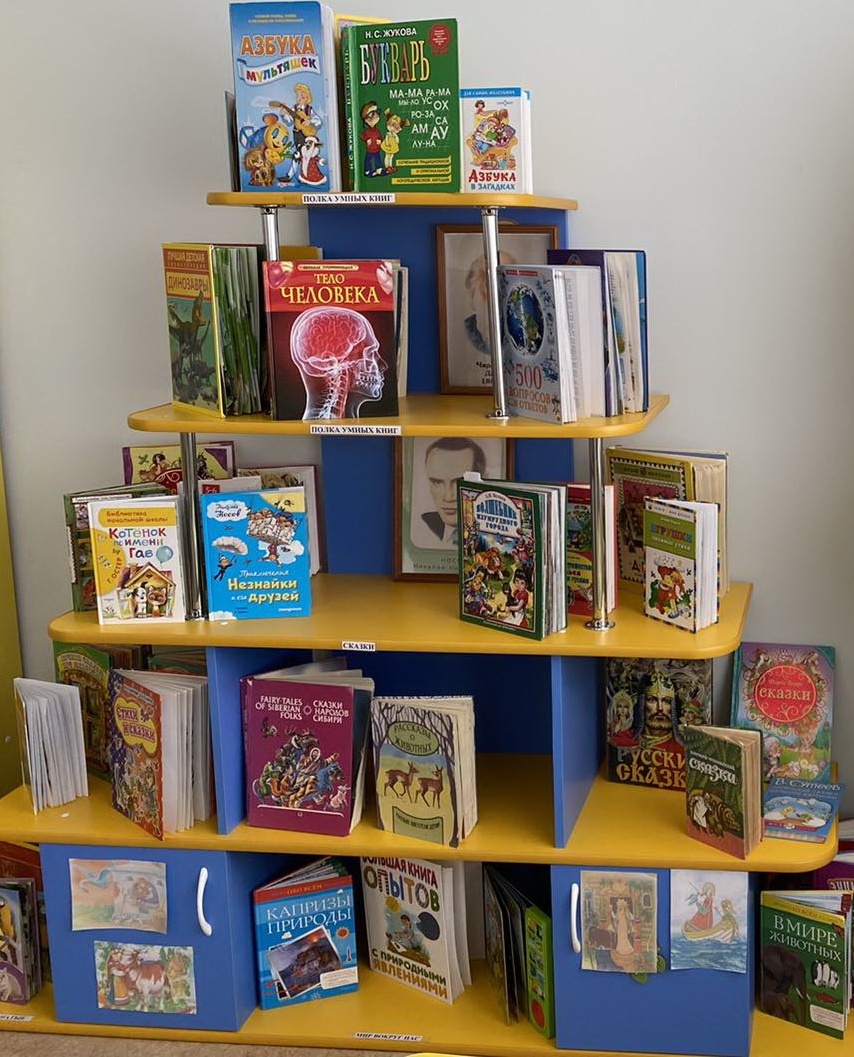 Содержательная насыщенность
Материалы и оборудование
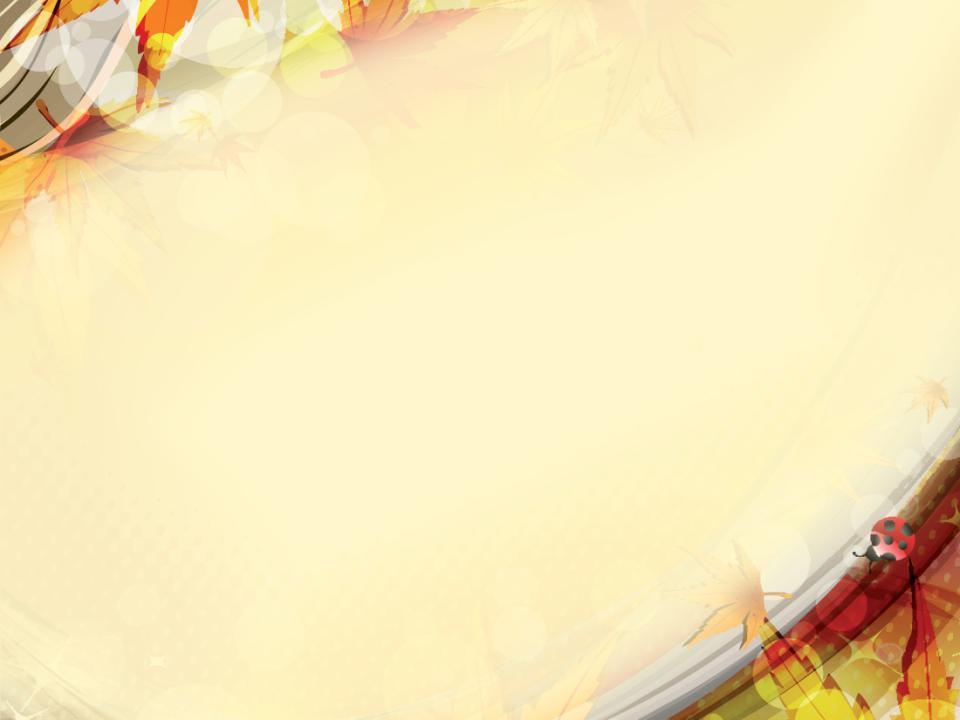 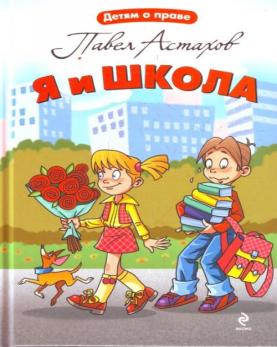 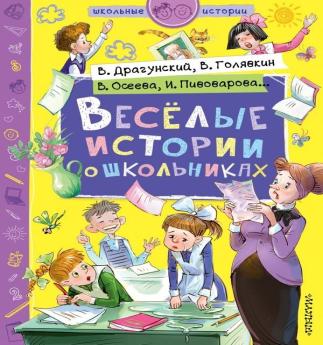 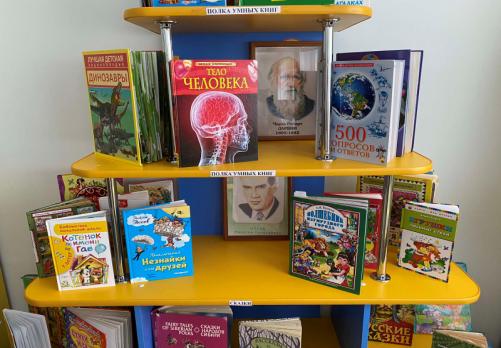 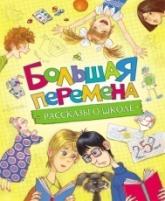 Художественная, познавательная литература, печатные средства
Художественные произведения: «Незнайка учится» Н. Носов, «Первый день», А. Алексин, Александрова «В школу», В.В.Репкин и т.д.

Познавательные энциклопедии: М.Фетисова «Большая энциклопедия начальной школы 5+», Д.А. Мохов «Простая наука», П.Лемени-Македона «Научные эксперименты дома», Т.Решетник «Энциклопедия развивалок» и т.д.
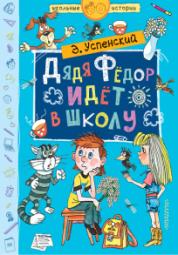 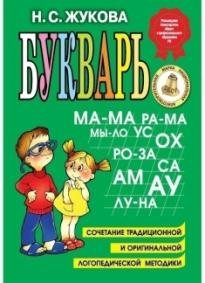 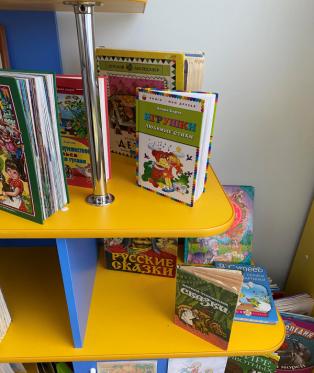 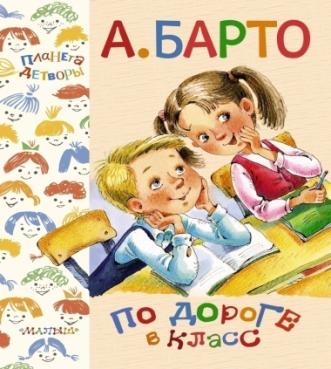 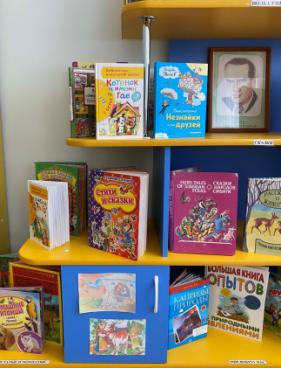 Электронные образовательные ресурсы, аудиовизуальные средства
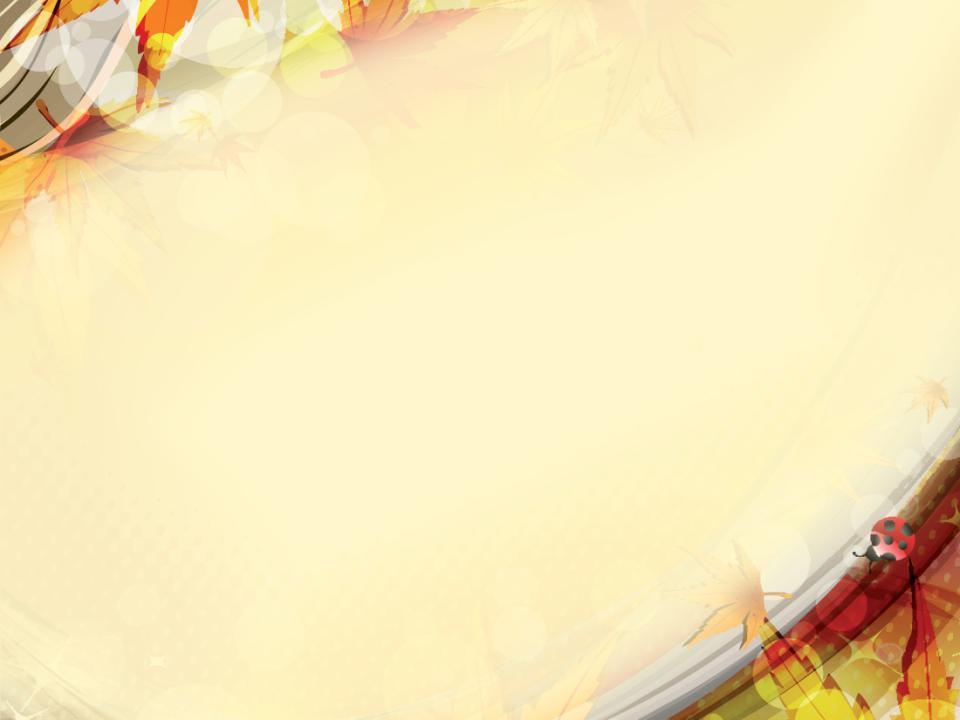 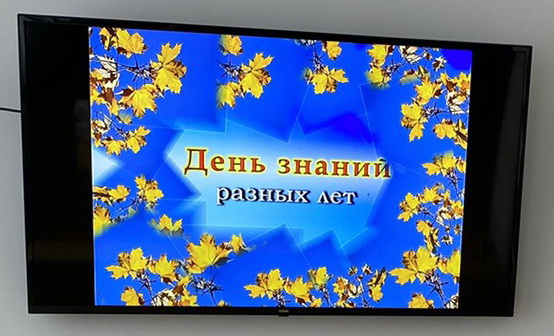 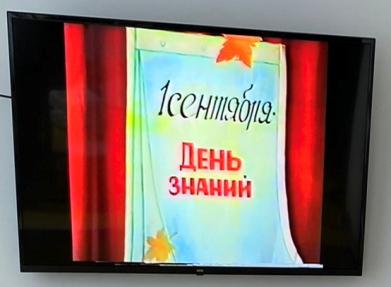 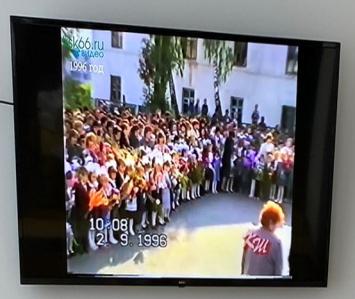 Виртуальные экскурсии-презентации: 
Экскурсии : В Эрмитаж, на Красную площадь, необычные музеи, как рождаются книги, кругосветное путешествие, Лунтик про школу и т.д.
Презентации: Загадки про школу. Маша идет в школу. Начало учебного года в разных странах. Скоро в школу. Школа от прошлого до наших дней. Школы мира. Школьная форма и т.д.
Записи песен: Первое сентября, азбука, двойка, учат в школе, первоклашка, до чего дошел прогресс, песни про школу, чему учат в школе, школа.
Мультфильмы: Мультики КИОКА - Все серии про школу . Советские мультфильмы для детей про школу. Часть 2 Фиксики - Сборник - Серии про школу. Мультфильм про школу. 
Энциклопедии:
Азбука для малышей. География для детей. Материки. Энциклопедия для детей 
География для детей. Материки. Энциклопедия для детей. Матрешкины сказки. Познавательный Мультфильм - ДЛЯ ДЕТЕЙ - Сова. Энциклопедия.
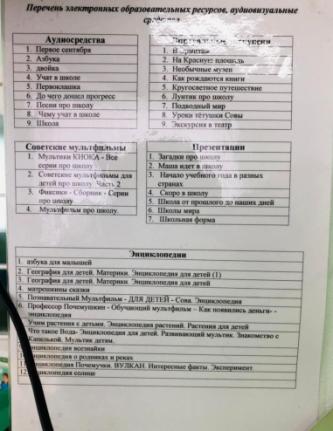 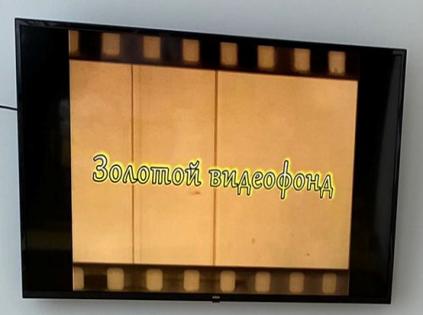 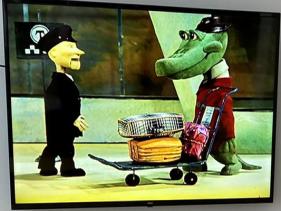 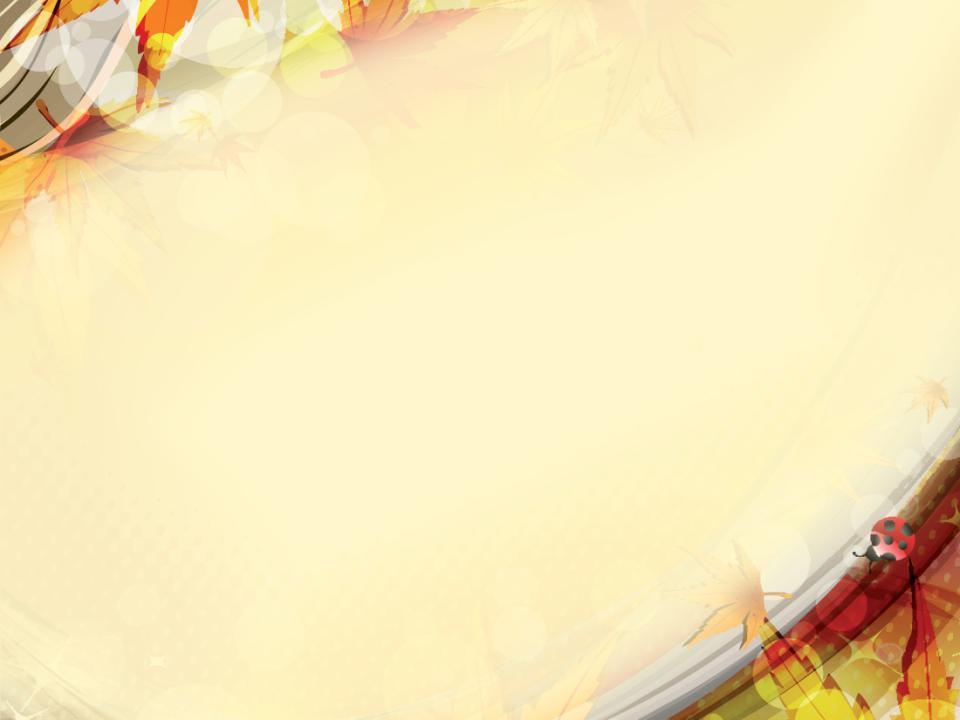 Наглядные пособия
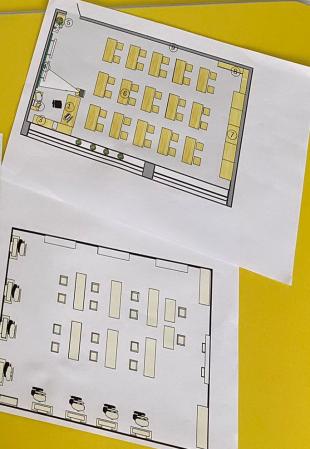 1.План класса                                             План школы
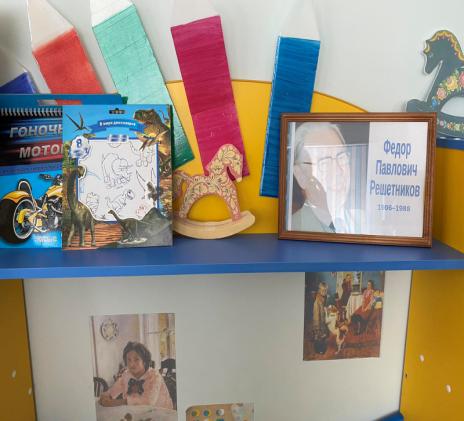 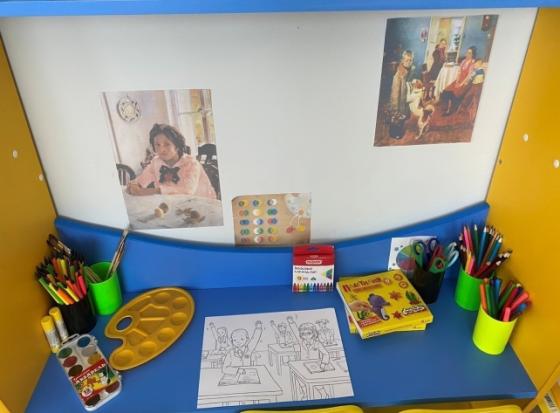 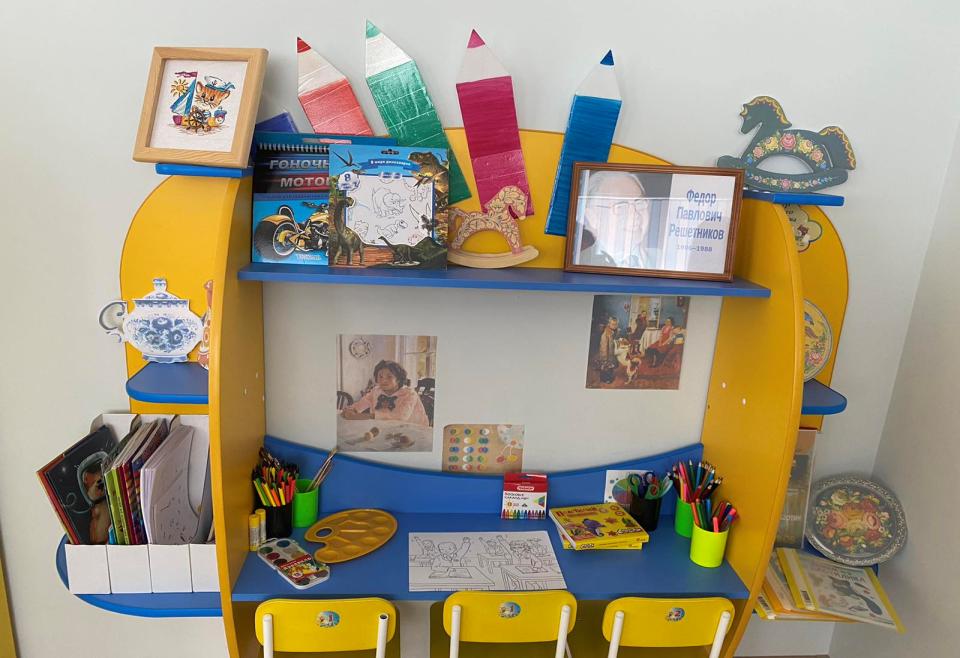 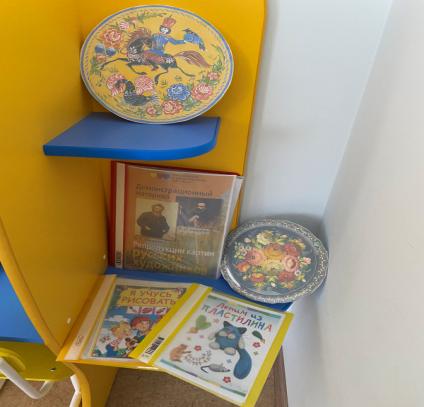 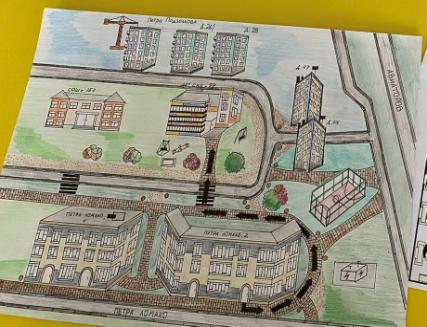 2. Оборудование по народному творчеству «Гжель», «Дымковская роспись», «Городецкая роспись», «Хохломская роспись»
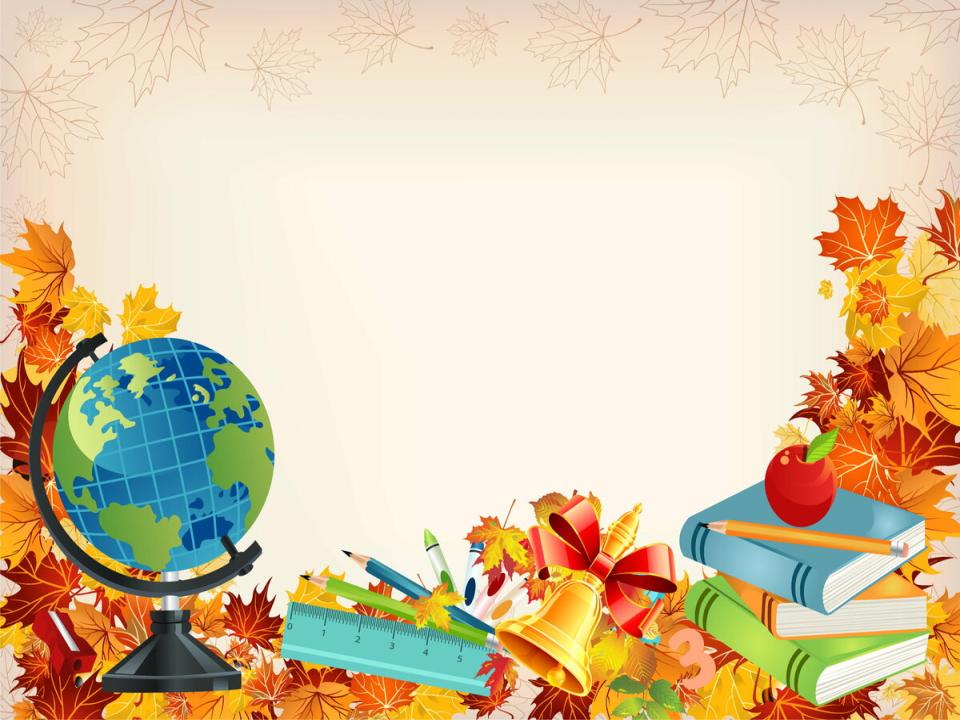 Школьная форма
Макет
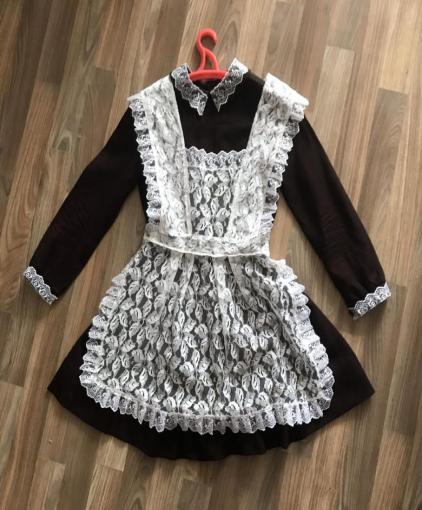 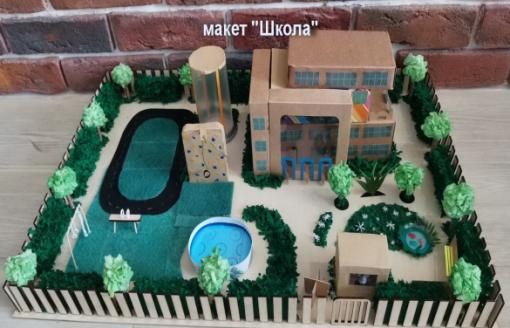 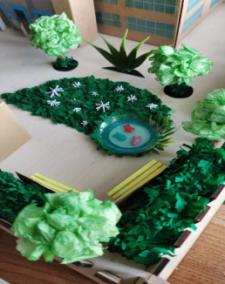 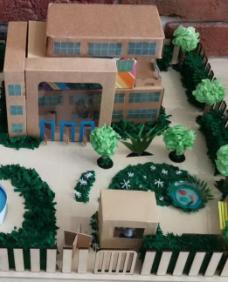 Демонстрационные средства

Плакаты: «Правилах поведения в школе», «Школьный режим дня», «расписание уроков»





Лэпбук: «Подготовка к школе».

Мини-музей: « Школа наших родителей»
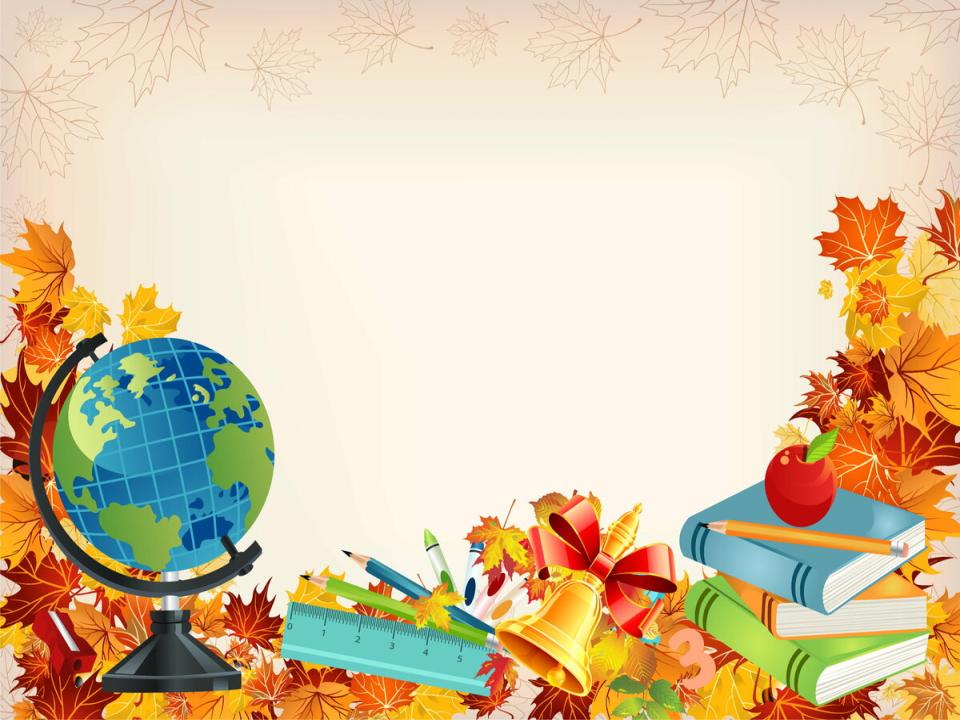 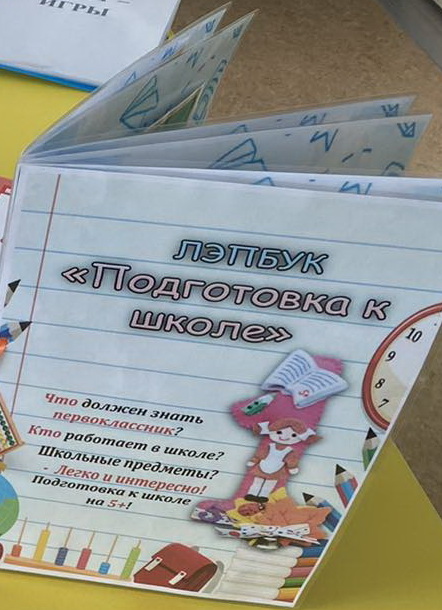 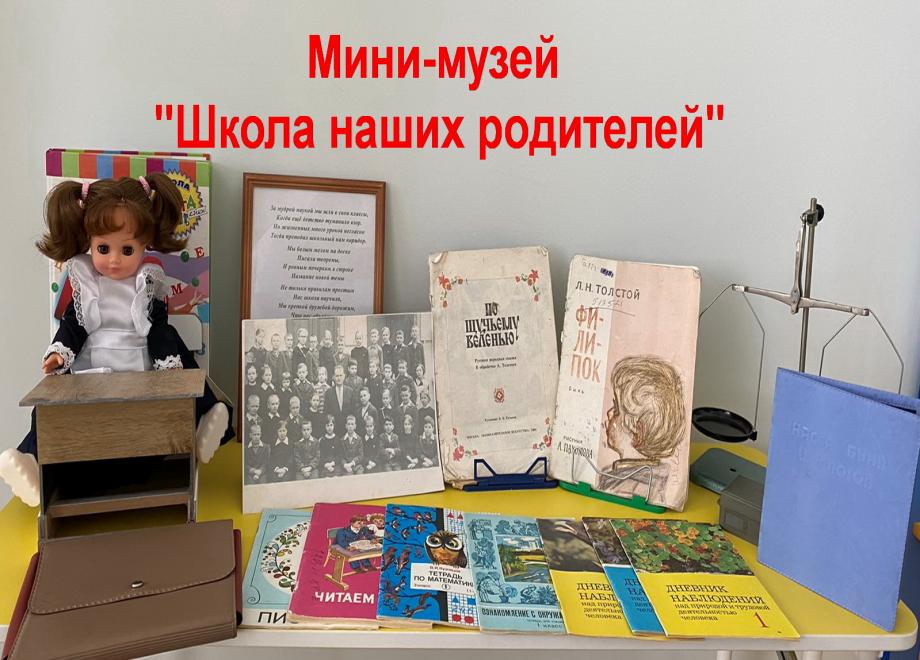 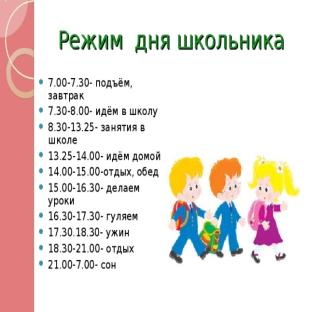 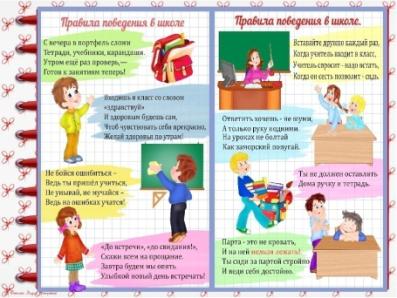 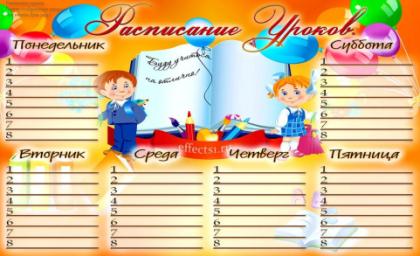 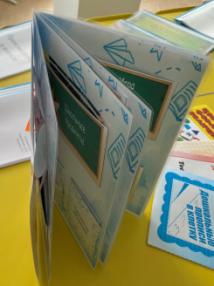 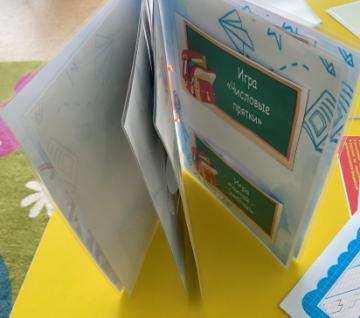 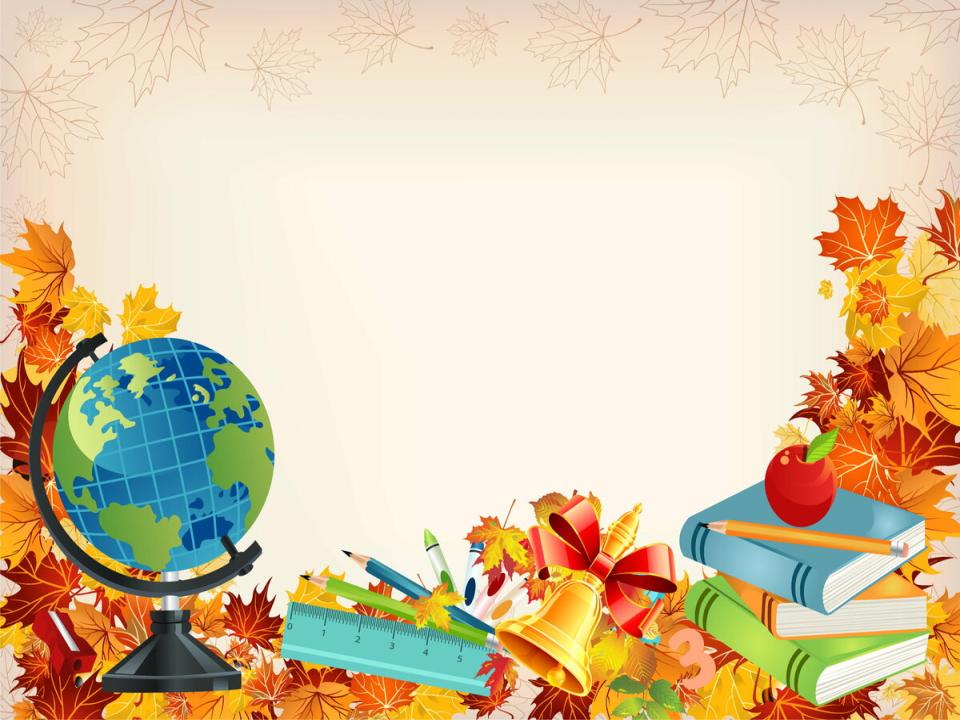 Игры разной направленности
Настольно-печатные, развивающие, дидактические игры:
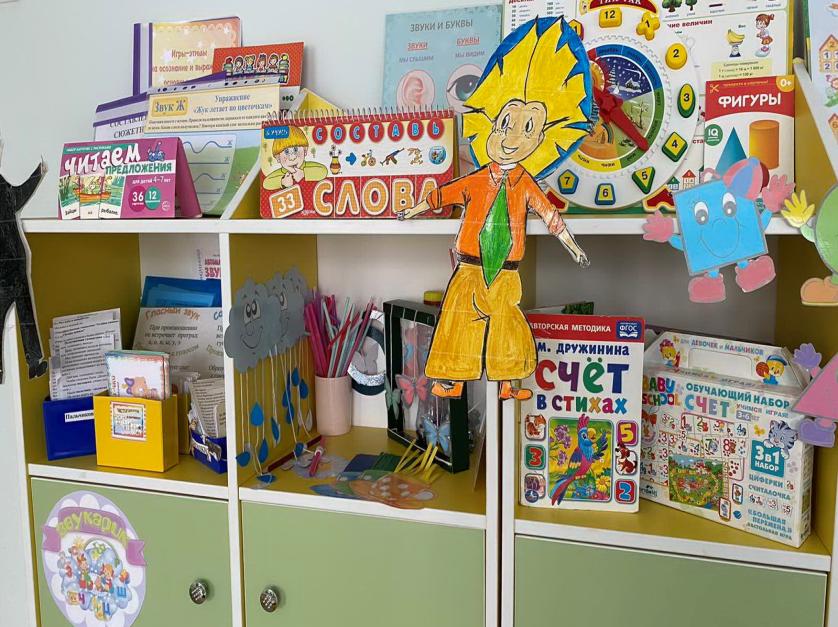 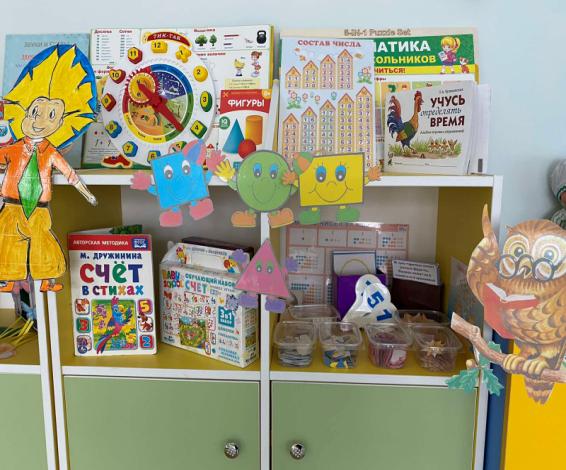 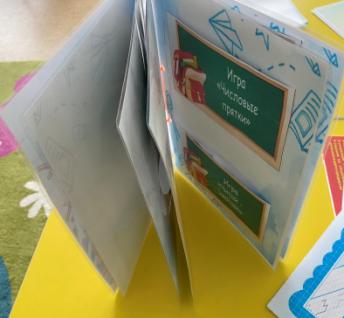 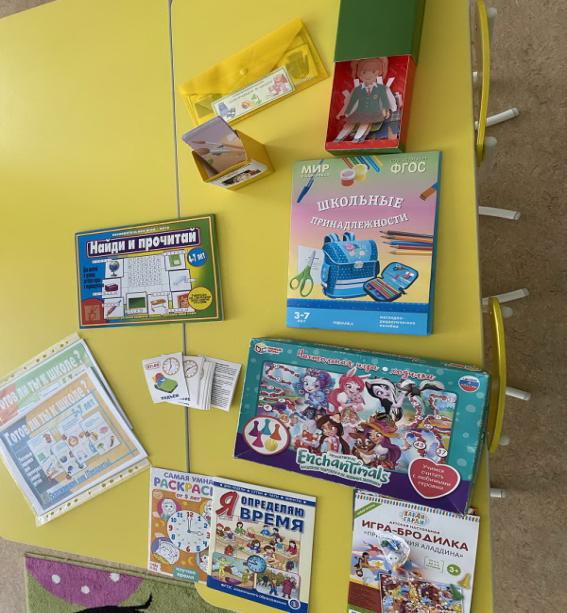 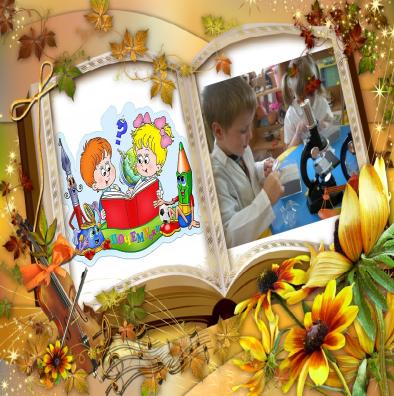 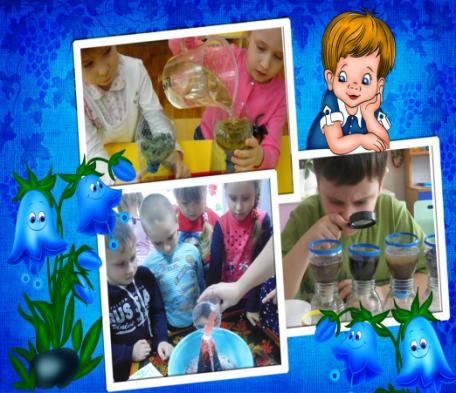 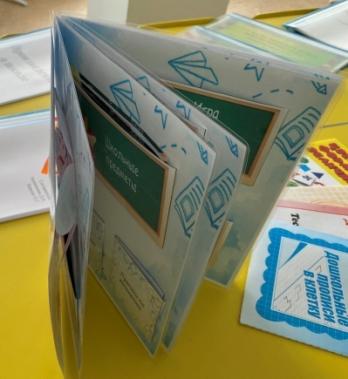 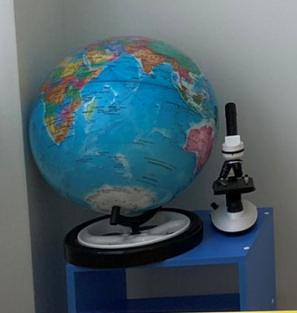 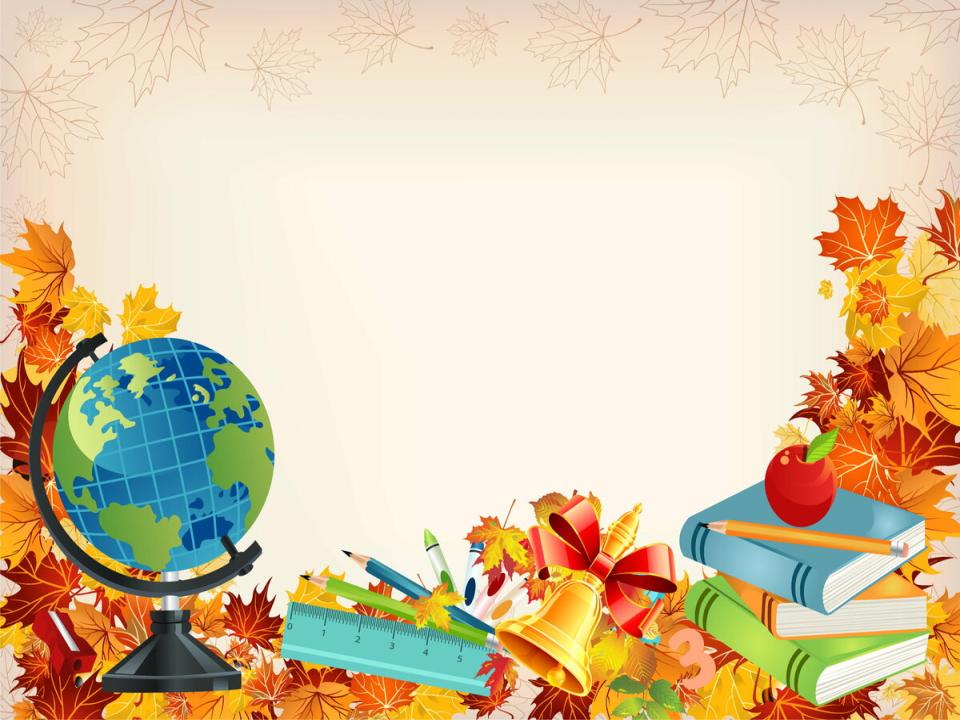 Сюжетно-ролевая игра: атрибуты к с/р игре: «Школа», «Школьная библиотека». «Магазин школьных товаров», предметы-заместители
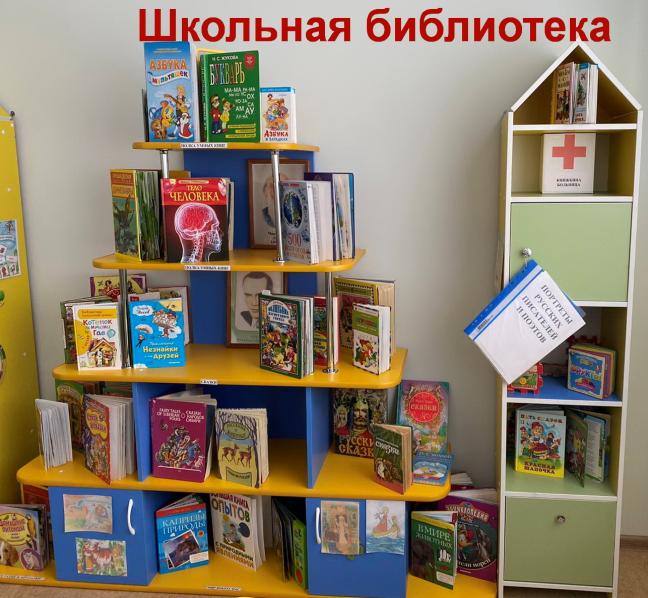 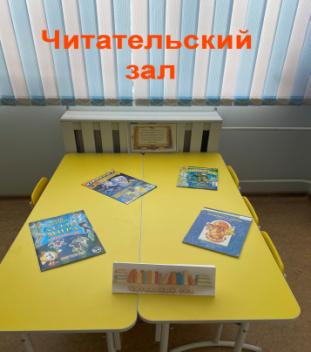 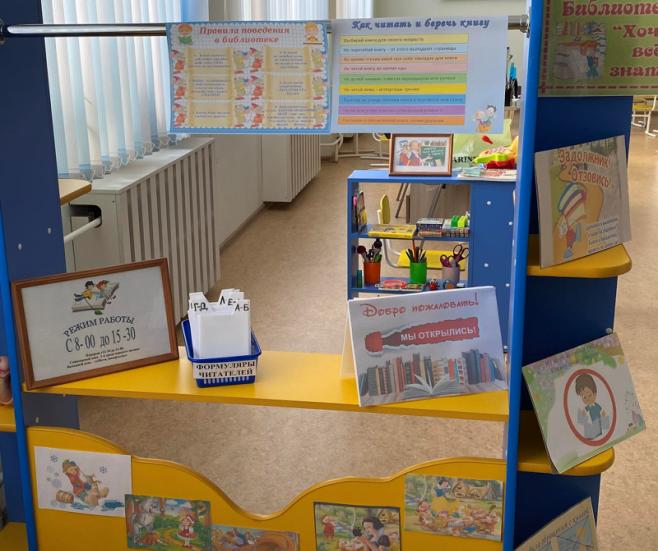 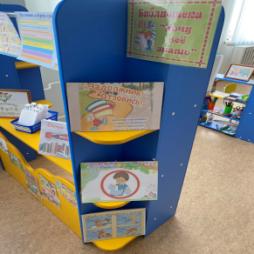 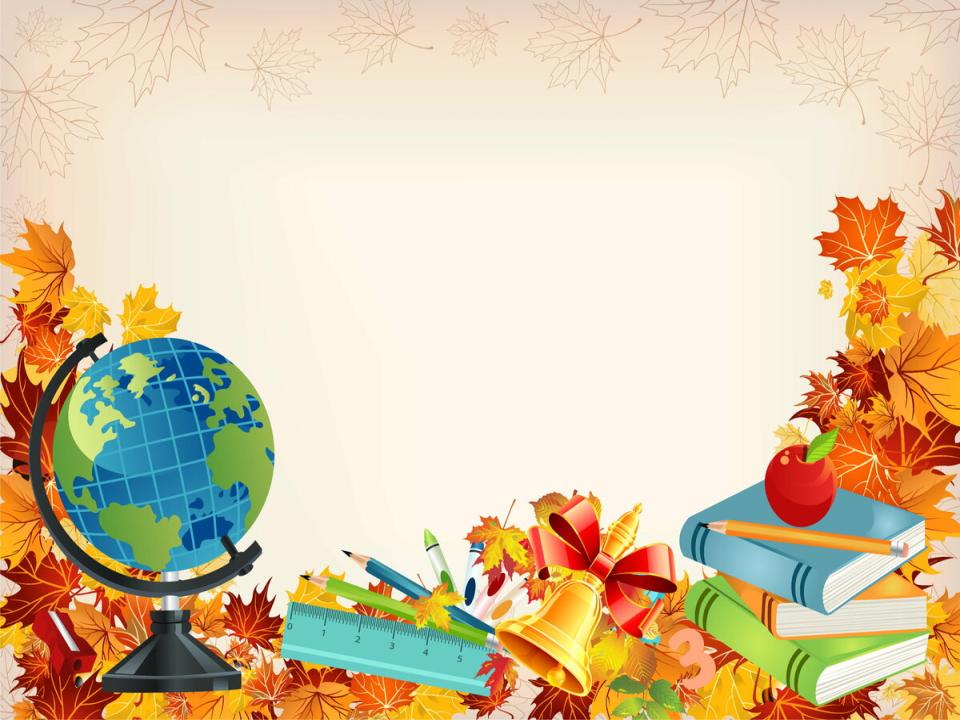 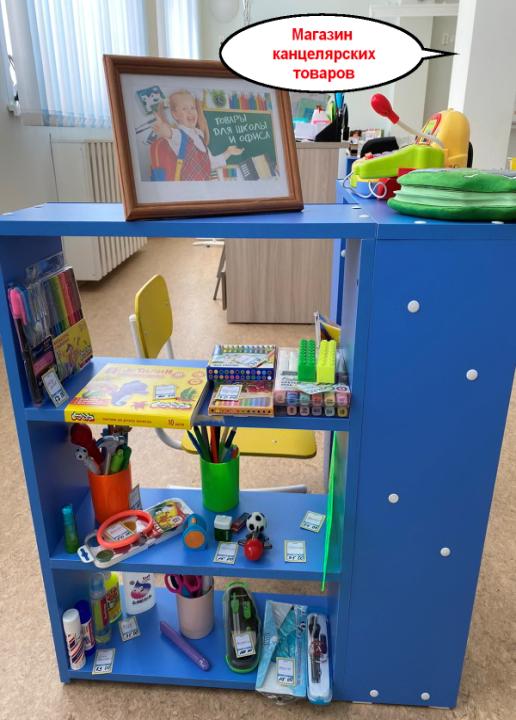 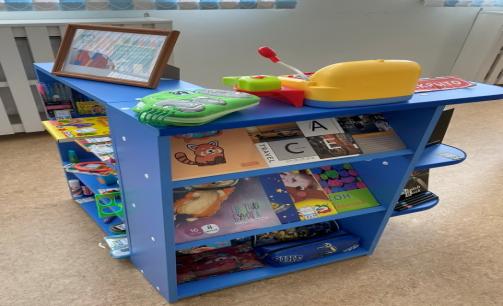 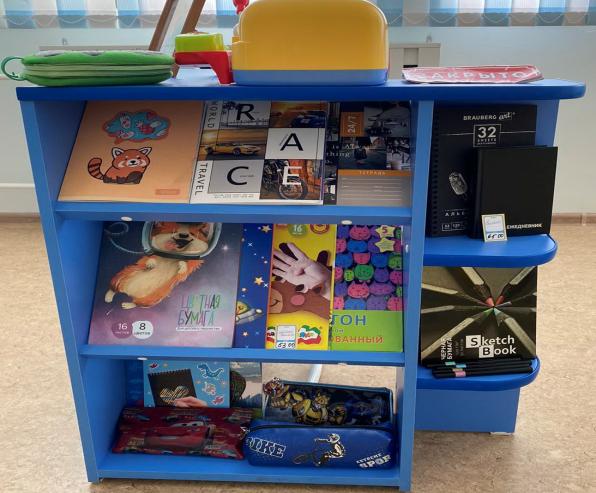 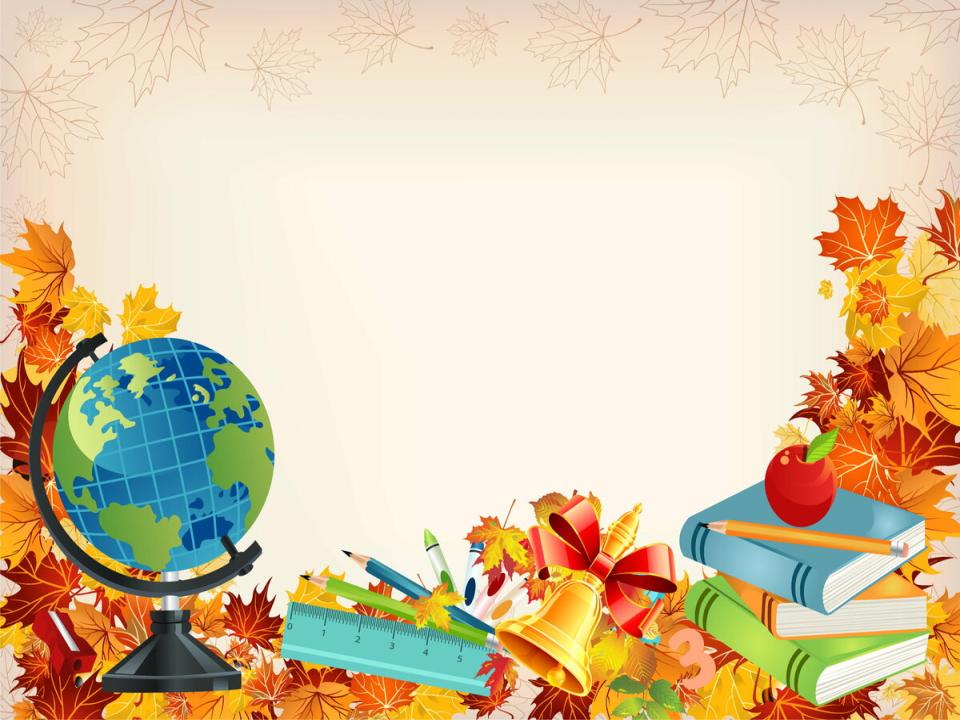 Иллюстративный материал
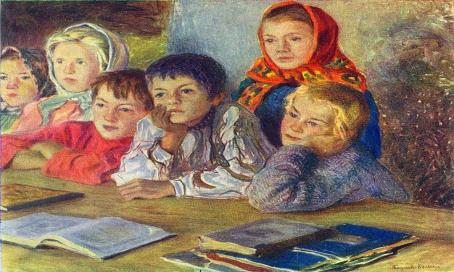 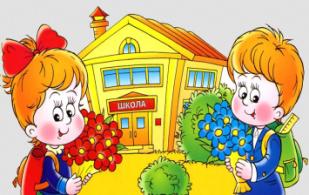 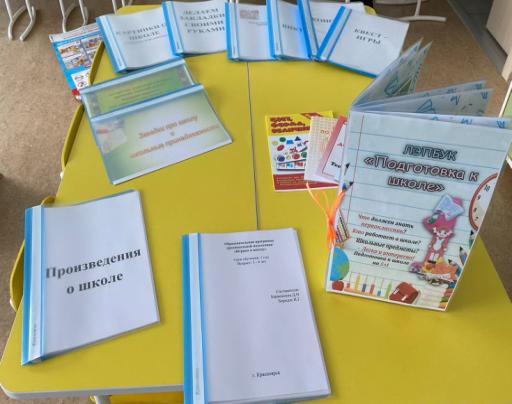 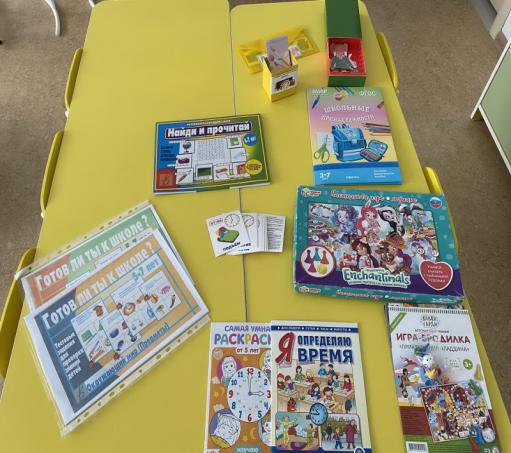 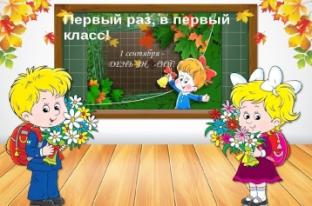 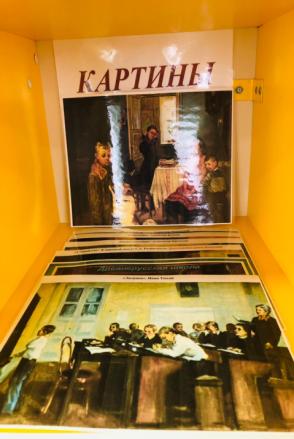 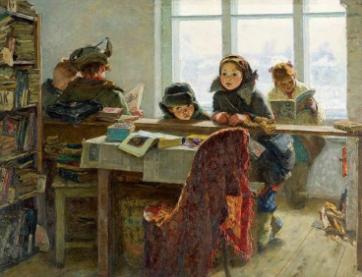 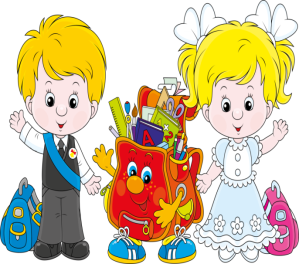 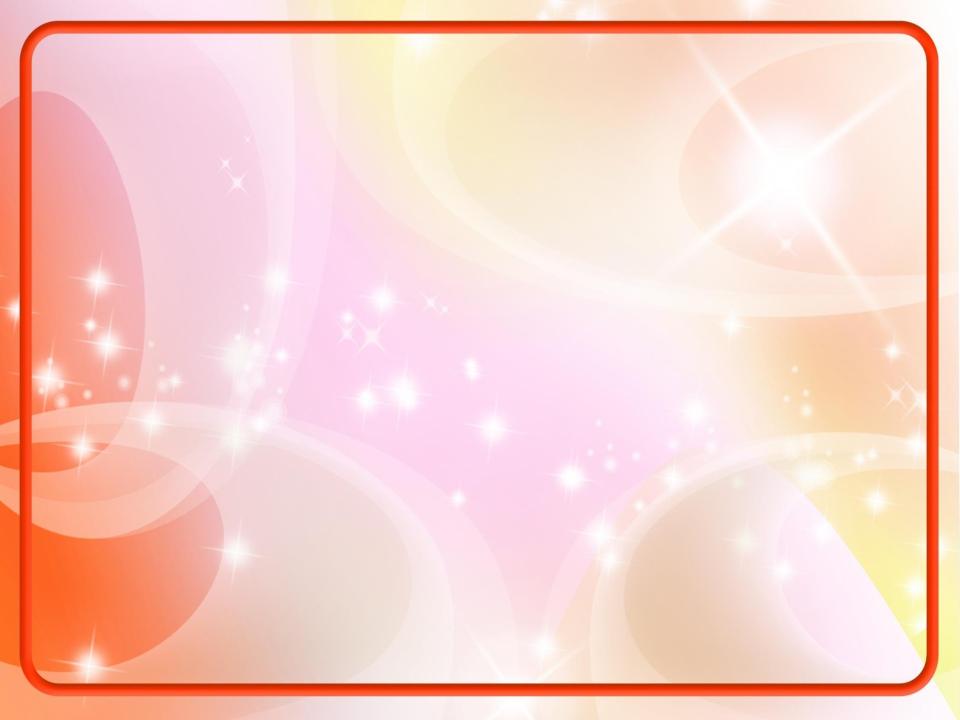 Дополнительный материал
Кукла в школьной форме, школьная парта.

Продукты детских исследовательских проектов «Кто работает в школе?», рабочая программа «Играем в школу».

Магнитная доска.

Консультации, рекомендации, памятки для родителей.

Конспекты ООД, квесты, викторины, упражнения по подготовке детей к школе, наглядно-дидактический материал «Моделирование игрового опыта детей на основе сюжетно-ролевой игры «Школа»»
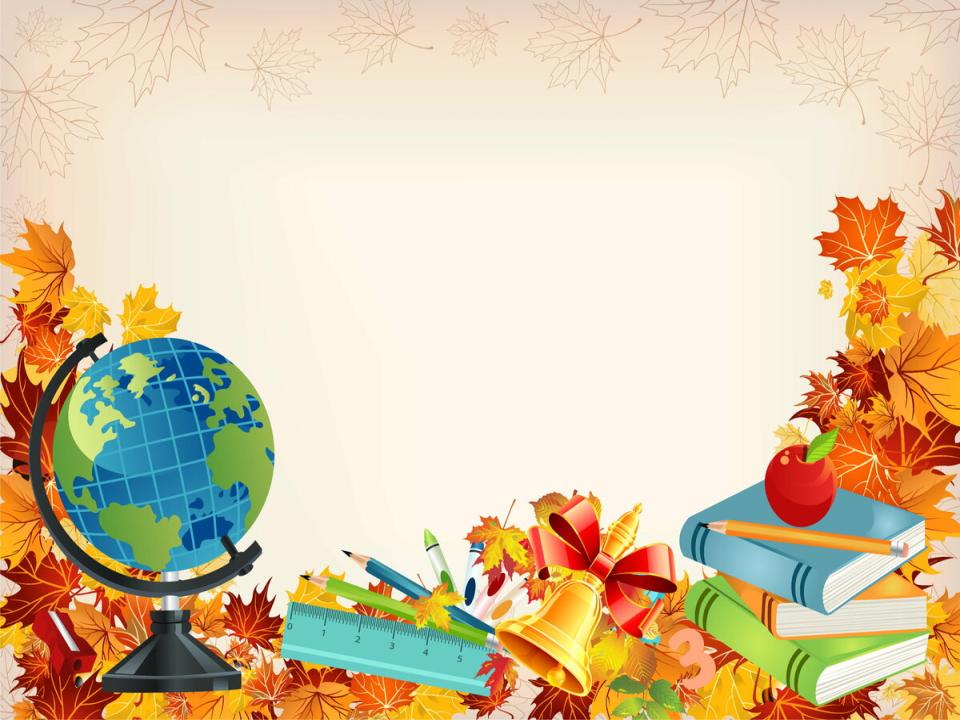 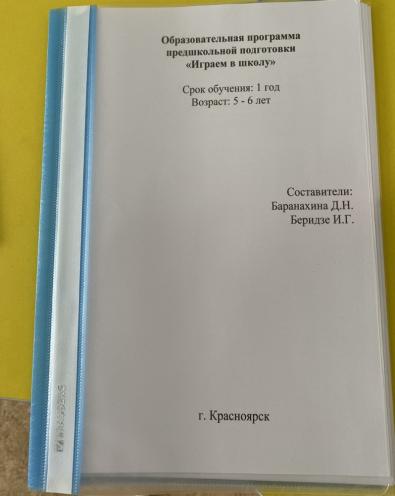 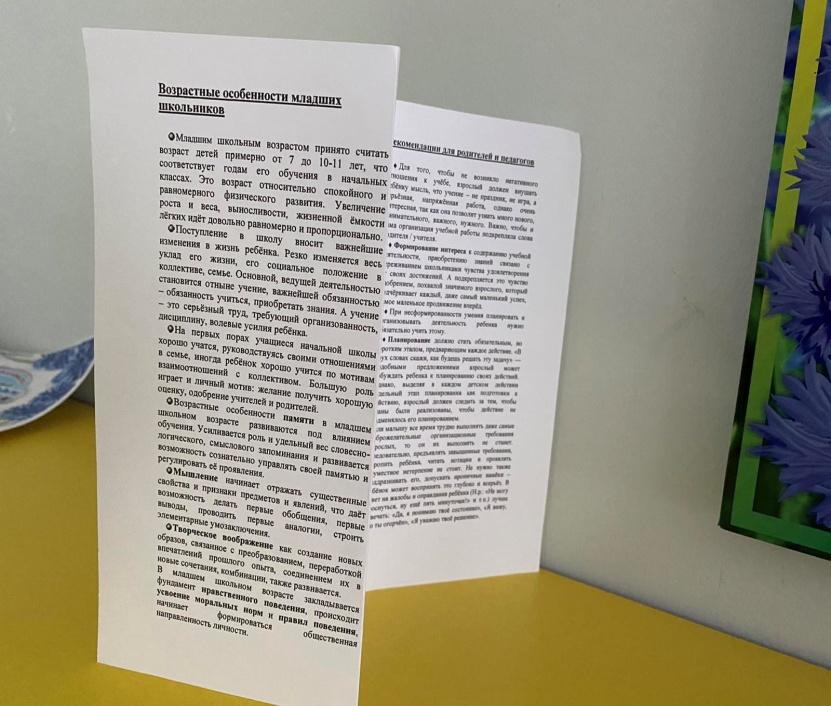 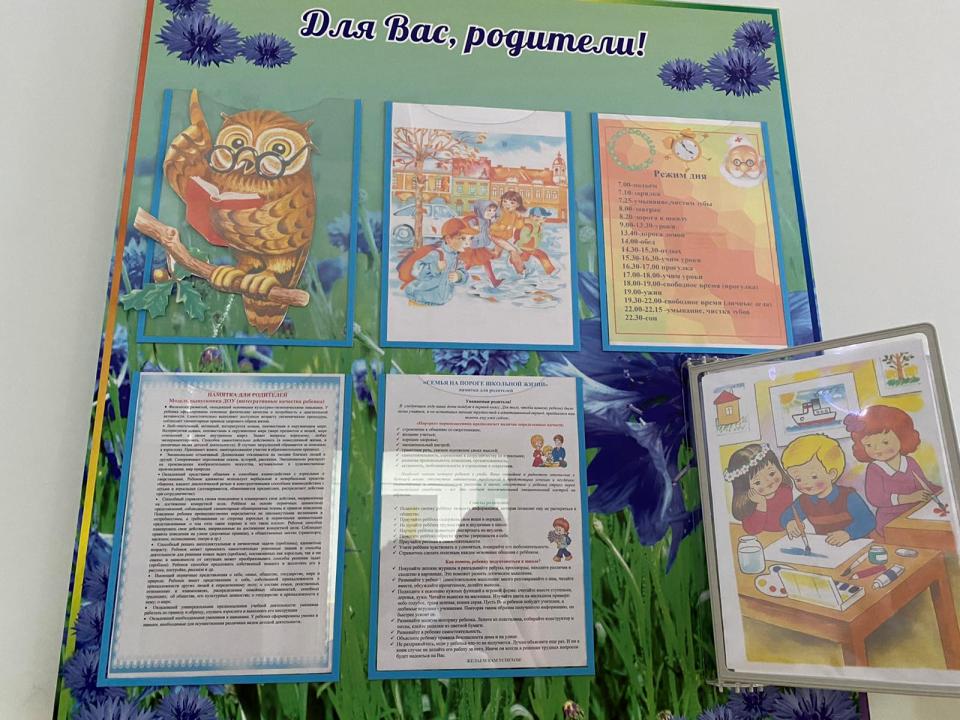 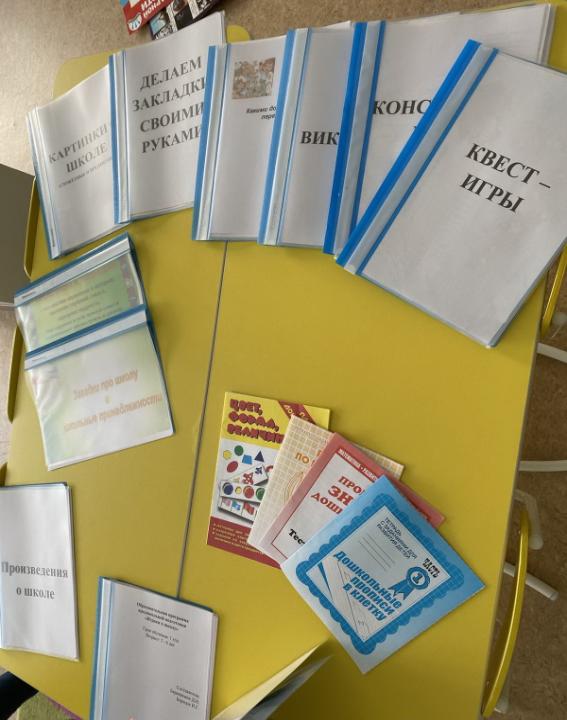 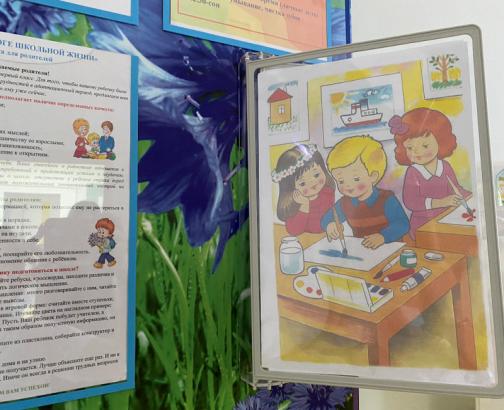 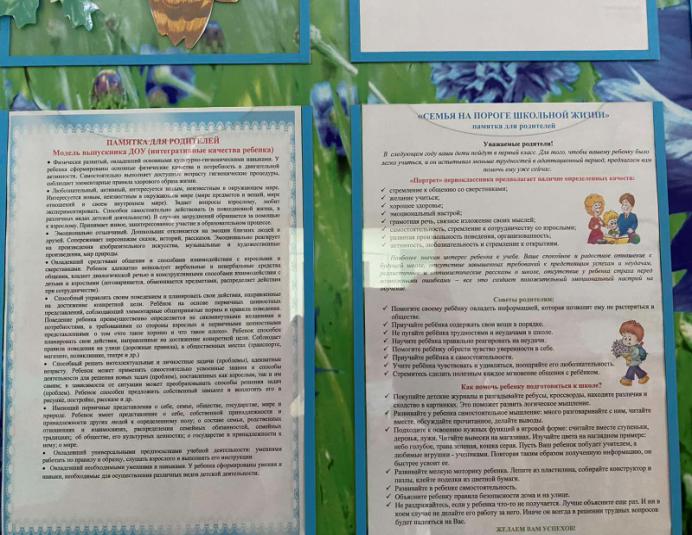 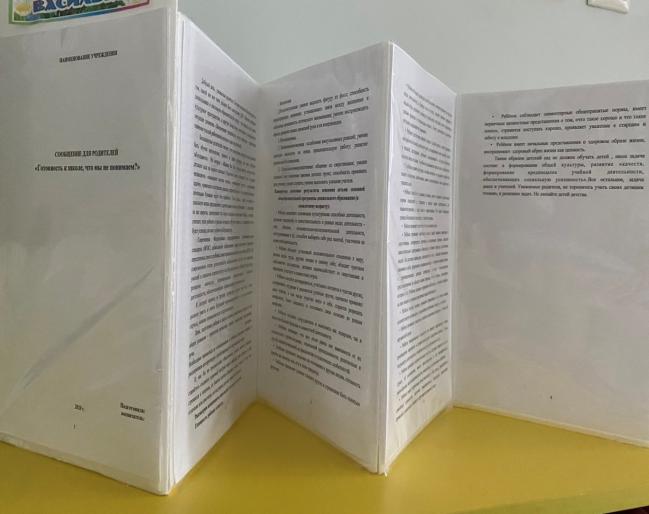 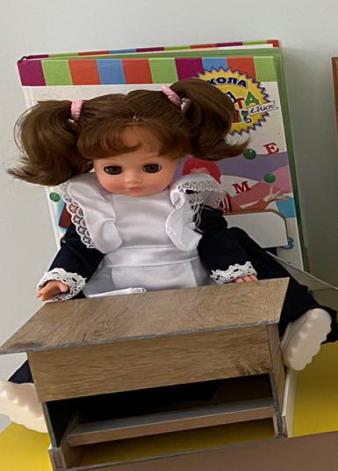 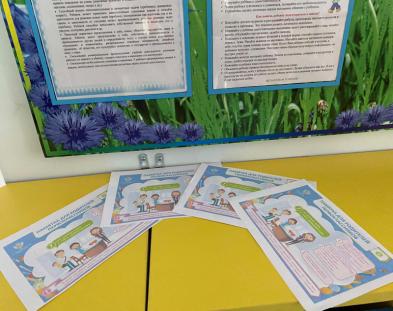 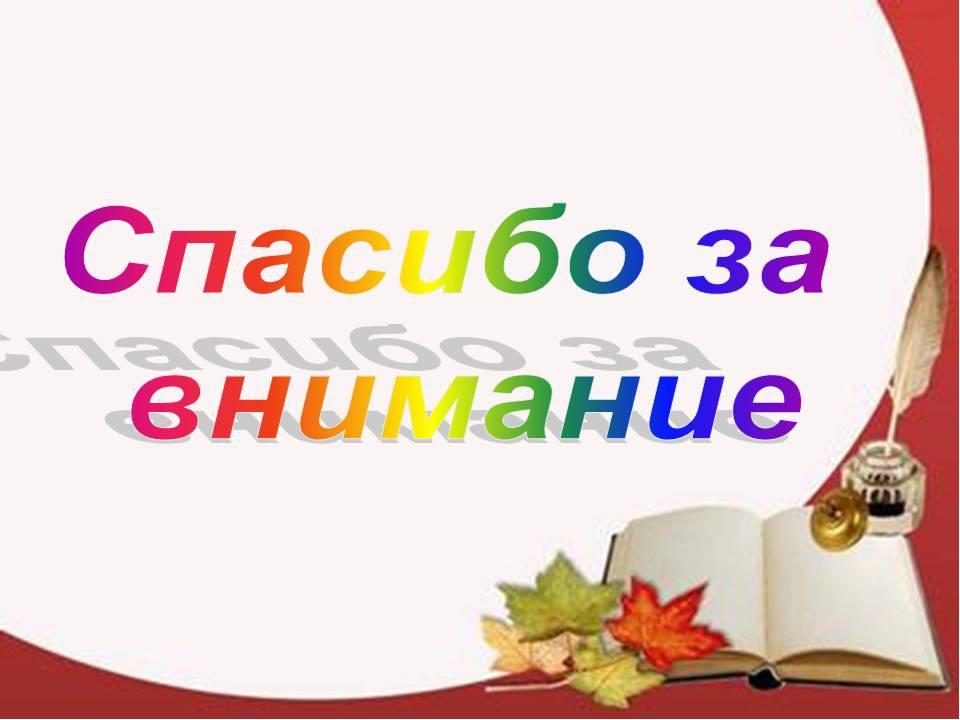